ARDAP - Enhancing Domestic Production of High Temperature Superconducting Bi2Sr2CaCu2Ox/Ag wires for High Field MagnetsMarch 2025 Meeting
Tengming Shen
With the project team
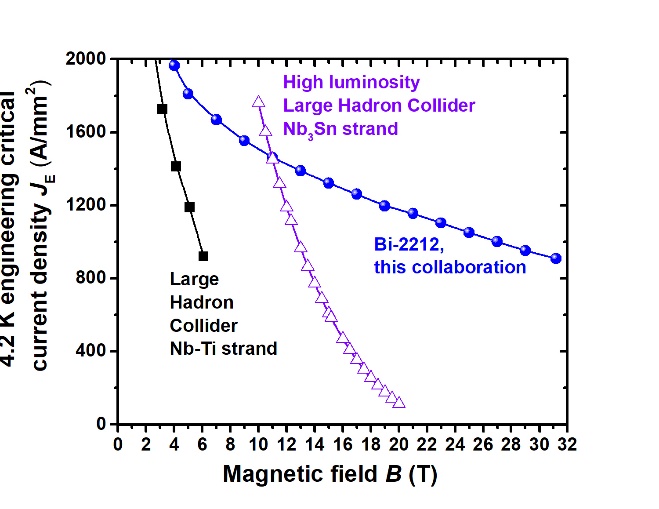 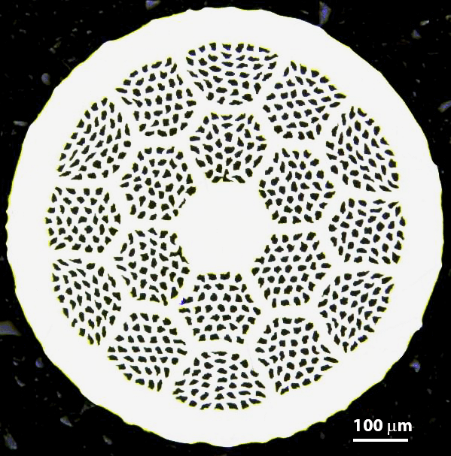 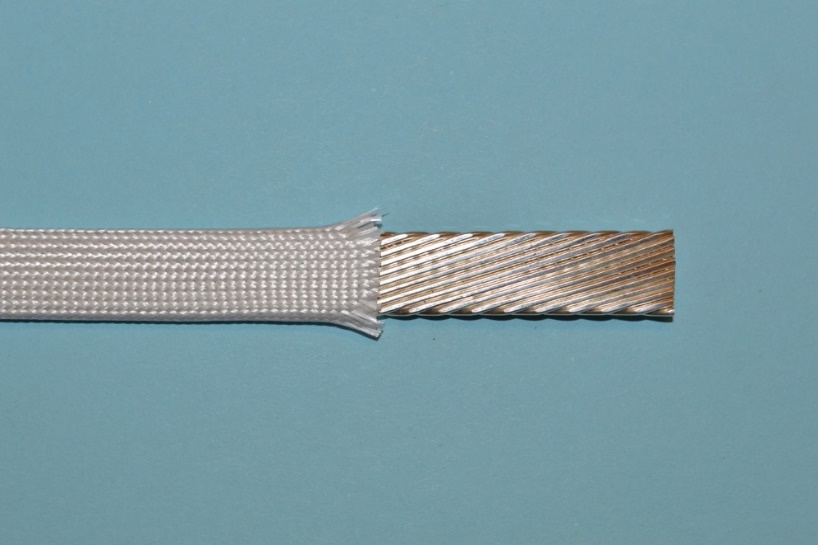 LBNL 17-strand Rutherford cable
Mullite braided insulation
Bi-2212
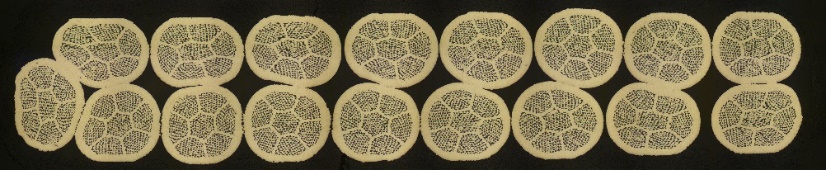 ‹#›
2025/04/11
Today’s agenda
Billet #6 performance (Jianyi)
Billet #7 production status. 
Billet #8 production planning.
Review powder production and discuss next steps.
Furnace update (Daniel Davis).
Some observations with billet #3/#4 and leakage trials with cable 2007 and 2008. (Chris Escobar)
‹#›
ARDAP - Enhancing Domestic Production of High Temperature Superconducting Bi2Sr2CaCu2Ox/Ag wires for High Field Magnets | BERKELEY LAB
Two wire billets have been produced and the third billet in the final phase of wire drawing
ARDAP billet #1 (505 m in 0.7 mm)
ARDAP billet #2 (510 m in 0.7 mm)
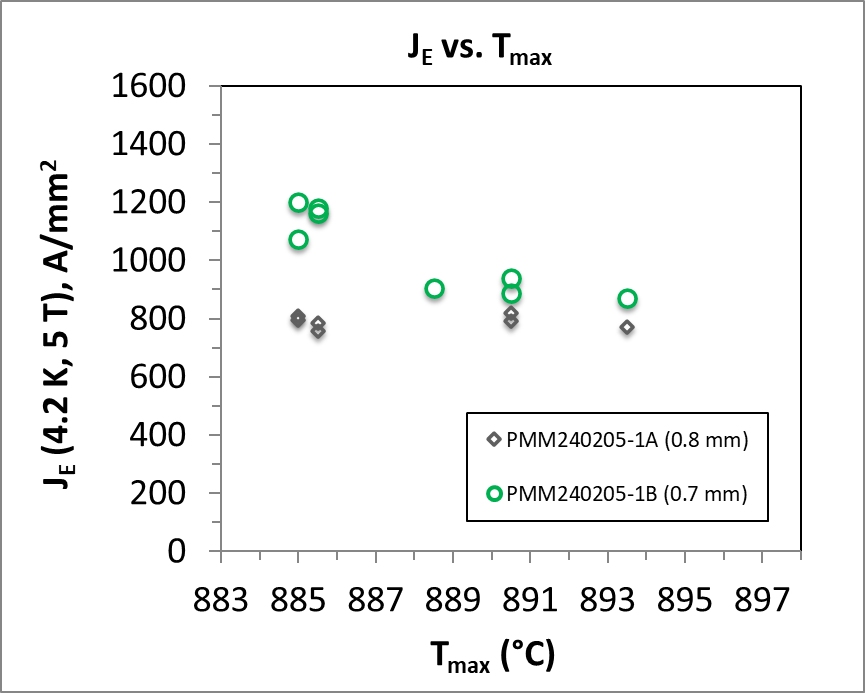 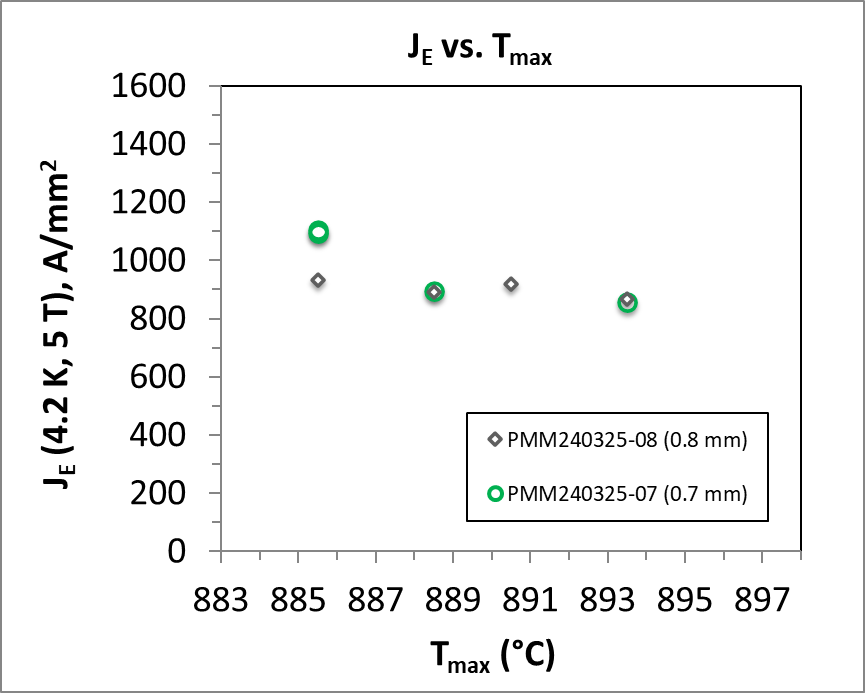 Performance Target
Performance Target
J. Jiang, NHMFL
‹#›
Five billets have been produced and four billets have been characterized, with increased performance
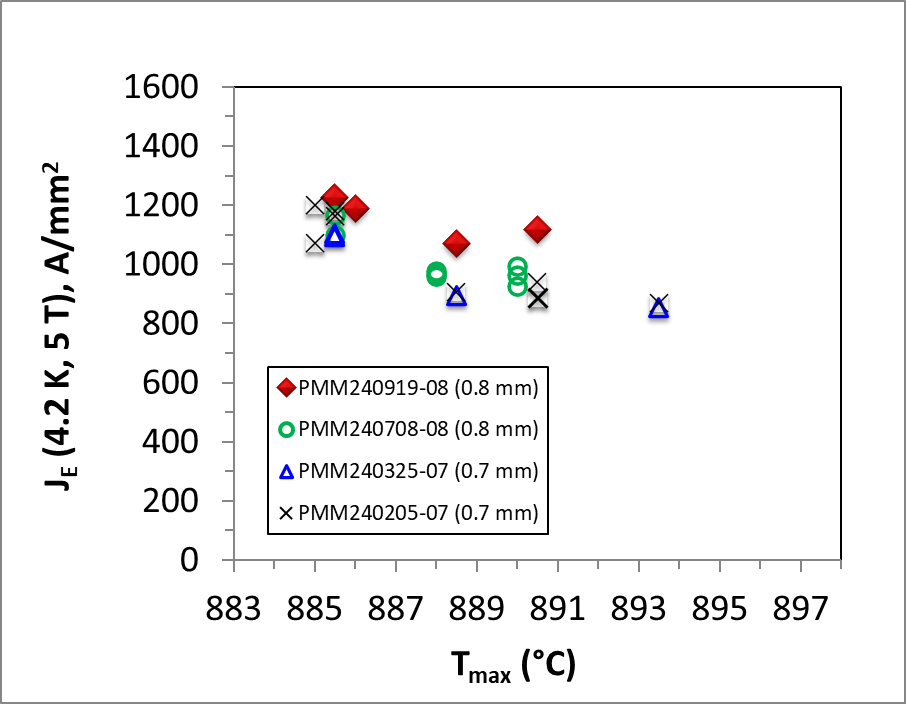 Target of this project
ARDAP billet #4
ARDAP billet #3
All 37 x 18.
ARDAP billet #2
ARDAP billet #1
‹#›
Billet #5 (PMM241113) production and performance
Ag-Mg external sheath. 
Billet #5 increases Ag-Mg sheath thickness by 25% to increase wire mechanical strength and minimize leakage during reaction.
Reduce wire JE by 6%.
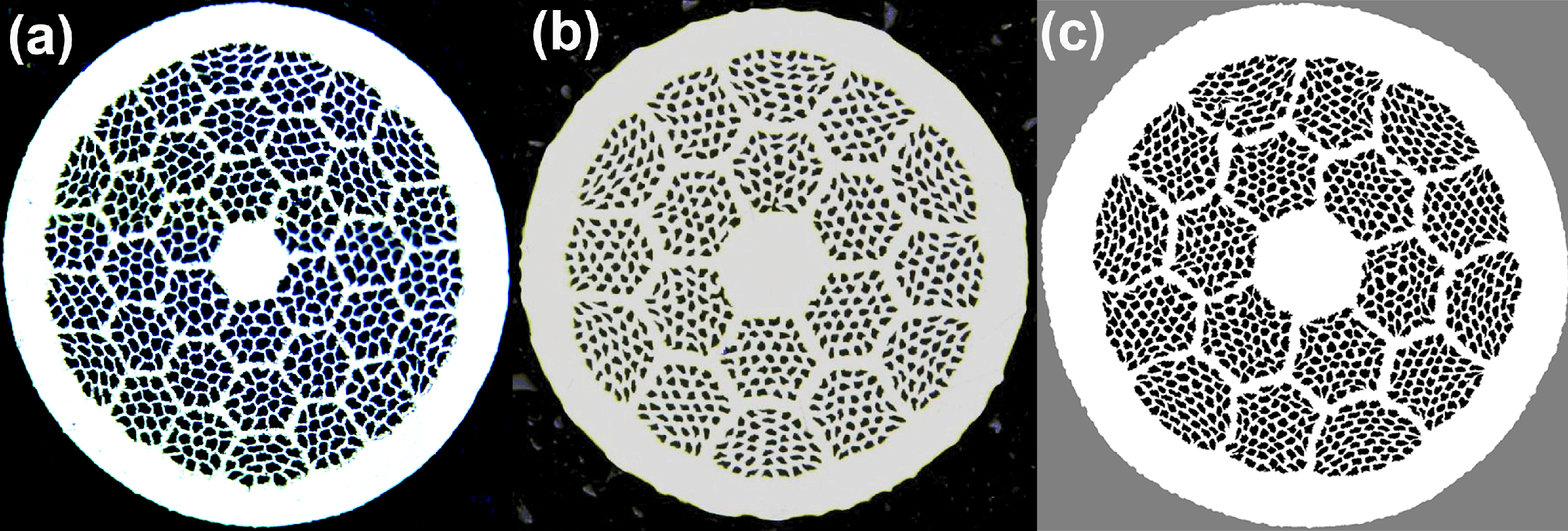 Ag
Wire architecture: 55x18
Wire diameter: 0.8 mm
Thermo-processing: standard 150C/1h intermediate annealing. Final annealing 250C/1h annealing.
Powder: batch 27A; lot LXE-038
Tensile properties at 77 K; 
small bend radius evaluation 0 6 mm Inconel screw. 
@FSU. How to check leakage? We should. How?
‹#›
Billet #5 performance
PMM241113-88
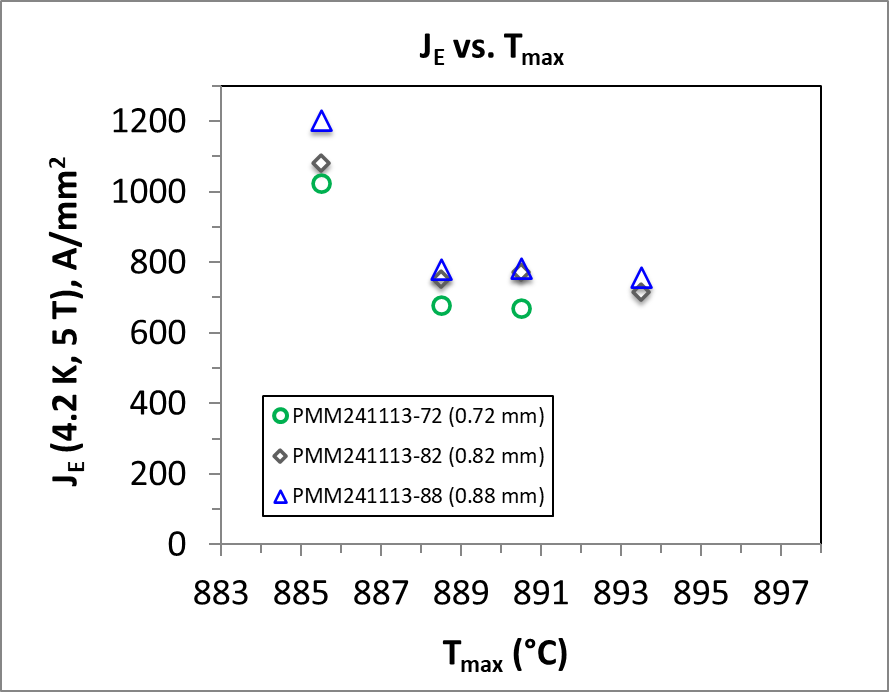 ‹#›
Billet #6 production
Wire architecture: 37x18
Wire diameter: 0.8 mm
Thermo-processing: standard 250C/1h intermediate annealing. Final annealing 250C/1h annealing.
Essentially repeat billet #4 but with standard thermo-mechanical processing. 
Powder: batch 38A. Lot LXE-049.
Best quality so far. With Desired characteristics.
Production started 1/29/2025 and projected to be completed before March 1.
Jianyi – samples for heat treatment, repeat billet #4.

Wire delivered as one piece to LBNL.
‹#›
ARDAP - Enhancing Domestic Production of High Temperature Superconducting Bi2Sr2CaCu2Ox/Ag wires for High Field Magnets | BERKELEY LAB
Billet #7 production
Wire architecture: 37x18
Wire diameter: 0.8 mm
Thermo-processing: standard 250C/1h intermediate annealing. Final annealing 250C/1h annealing.
Lot LXE-056 from batch G2A-42A: Delivered to Bruker OST on 02/27/2025.
Samples and wires will be ready in the week of 04/13/2025.
‹#›
Billet #8 planning
Wire architecture: 37x18
Wire diameter: 0.8 mm
Thermo-processing: standard 250C/1h intermediate annealing. Final annealing 250C/1h annealing.
‹#›
Powder characteristics evolution for the ARDAP billets
‹#›
Powder production for Billet #7/8/9 and 10 kg billet #11
Powder batch 42A – SEM done 2025/02/04 by Jianyi.
Decarburization heat treatment/C&H analysis/tap density/SSA.  
There are two batches being produced - both will go to Jianyi in about 2 weeks. 
   - 44A (ARDAP #13?) and 45A (ARDAP #14?) delivered and checked by Jianyi on   
     02/28/2025.
   - other properties?
‹#›
ARDAP - Enhancing Domestic Production of High Temperature Superconducting Bi2Sr2CaCu2Ox/Ag wires for High Field Magnets | BERKELEY LAB
Powder production for Billet #7/8/9 and 10 kg billet #11
Powder batch 42A – SEM done 2025/02/04 by Jianyi.
Decarburization heat treatment/C&H analysis/tap density/SSA.  
There are two batches being produced - both will go to Jianyi in about 2 weeks. 
   - 44A (ARDAP #13?) and 45A (ARDAP #14?) delivered and checked by Jianyi on   
     02/28/2025.
   - other properties?
‹#›
ARDAP - Enhancing Domestic Production of High Temperature Superconducting Bi2Sr2CaCu2Ox/Ag wires for High Field Magnets | BERKELEY LAB
Task #7 review
BIN5E heat treatment?
Pure Alumina insulation is very brittle. Alternative insulation fibers?
‹#›
ARDAP - Enhancing Domestic Production of High Temperature Superconducting Bi2Sr2CaCu2Ox/Ag wires for High Field Magnets | BERKELEY LAB
Tasks
Task 0: Understanding the root cause of performance variation in existing Bi-2212 wires 
Task 1: Making precursor powder reproducible and improving production yield
Task 2: Manufacturing 2 kg billets with reproducible plateau JE(4.2 K and 5 T) > 1100 A/mm2 
Task 3: Manufacturing 10 kg billets with the target JE(4.2 K and 5 T) > 1100 A/mm2
Task 4: Powder and wire characterization
Task 5: Understanding the science and technology of attaining high JE in Bi-2212 Rutherford cables 
Task 6: Demonstrating predictability in Bi-2212 coil heat treatment
Task 7: Insulation and leakage reduction for Rutherford cable coils 
Task 8: Contracts to procure powder as a strategic reserve
Task 7 – new insulation and removing leakage
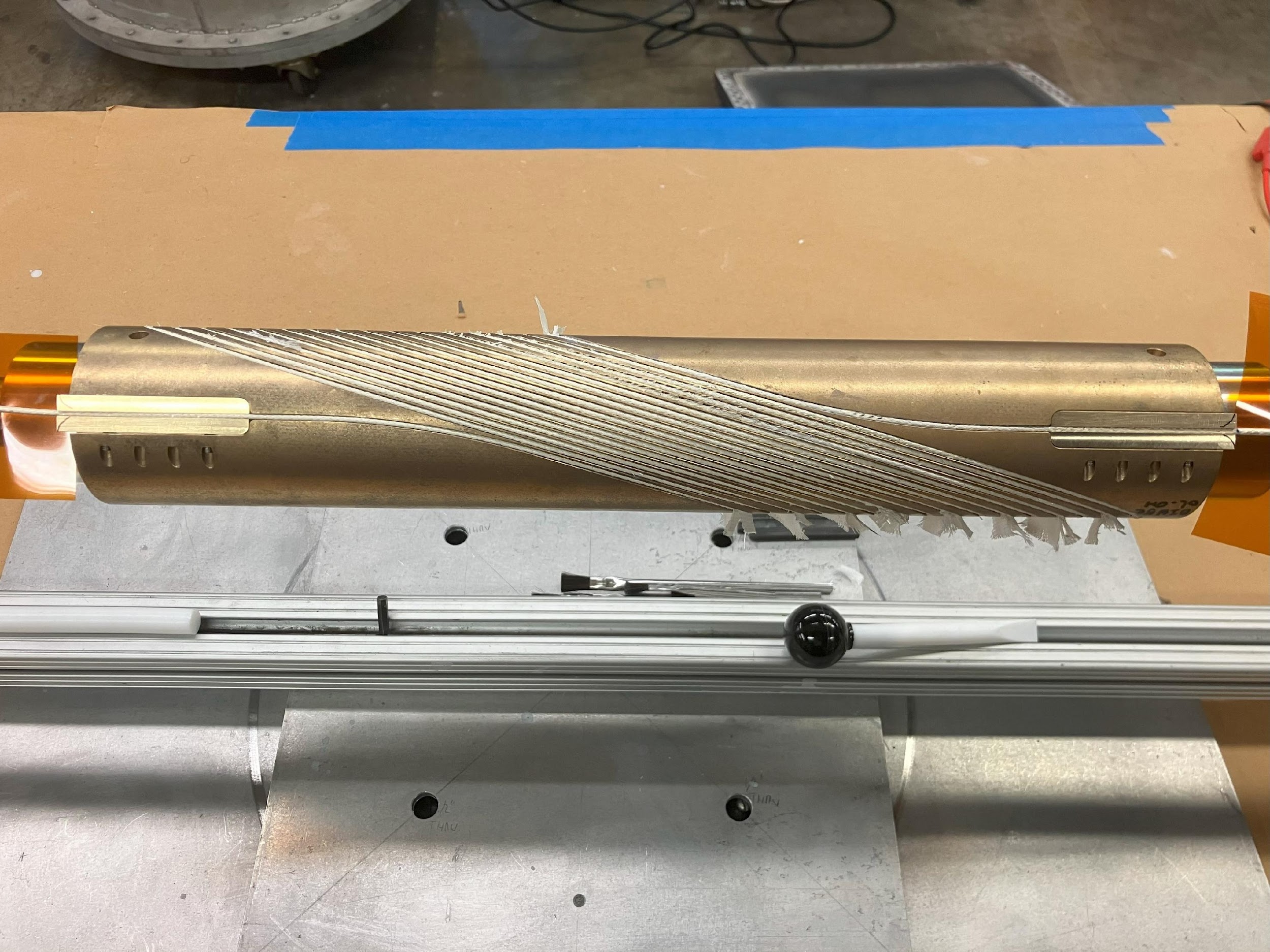 ARDAP CCT coil BIN5E_OL, after winding, not yet reacted.
7 m insulation braiding and coil winding trial completed.
24 m pure alumina insulated cable received.
Winding of two coils completed.
CCT ARDAP coil BIN5E: 
Outer layer coil wound. No electrical shorts.
Have to use TiO2 slurry to “repair, reinforce and lubricate” alumina fibers.
Possible to replace TiO2 slurry with Al2O3 slurry (courtesy of Dr. Jun Lu, NHMFL)
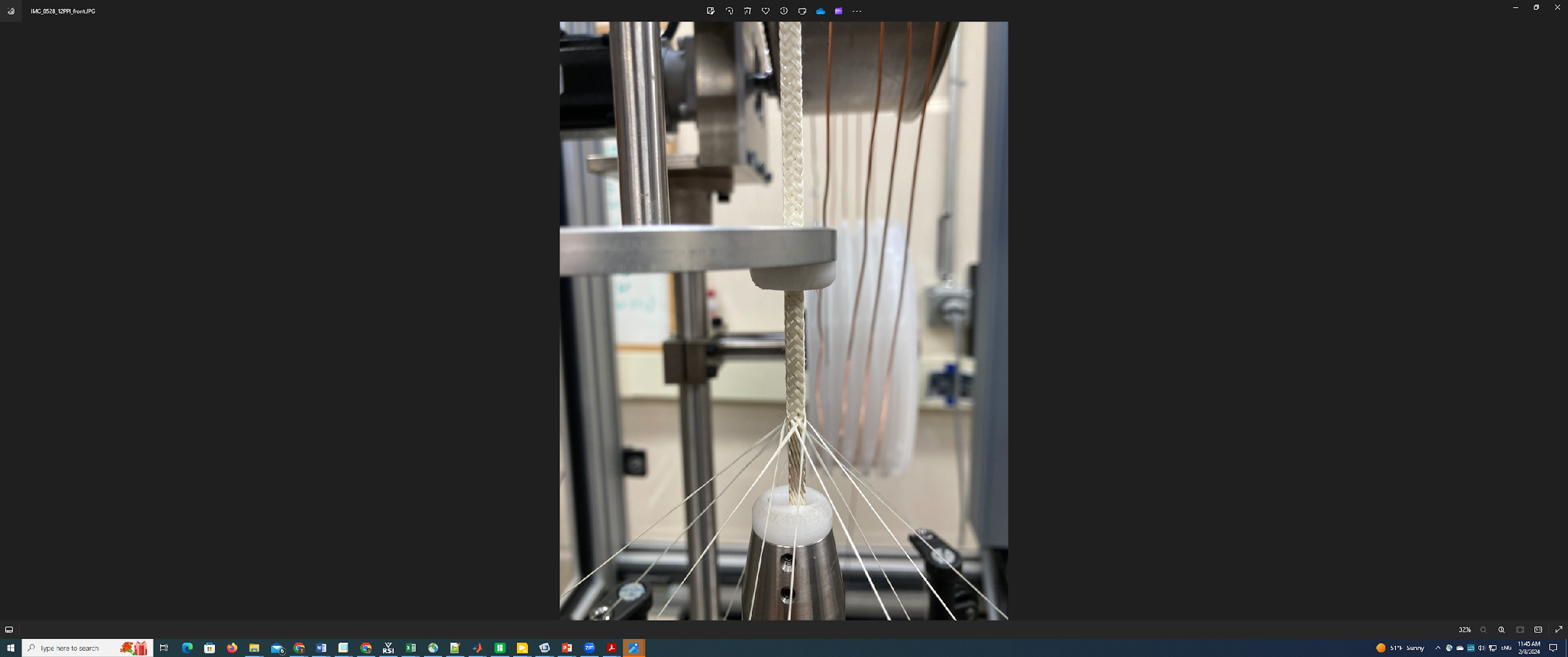 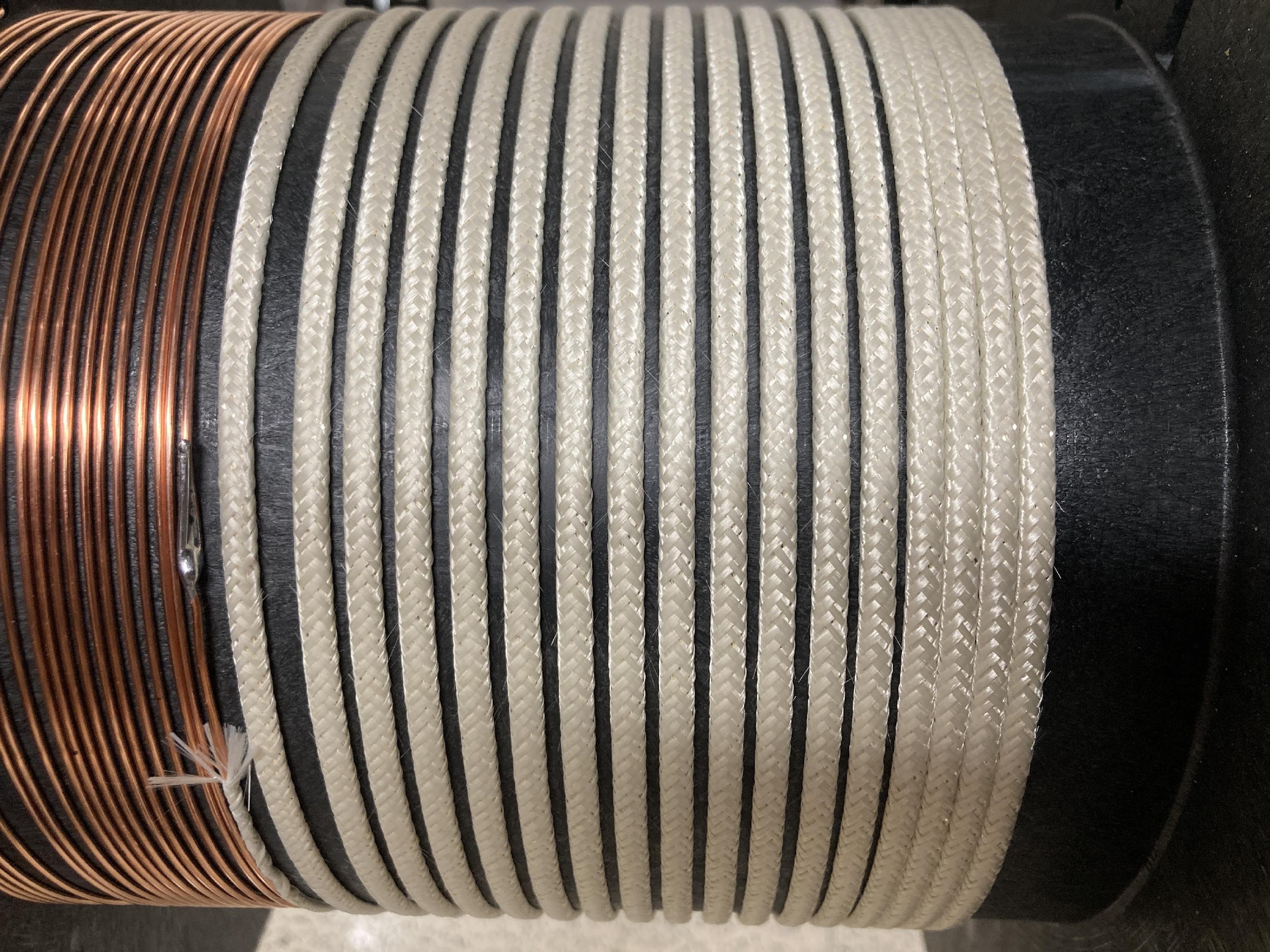 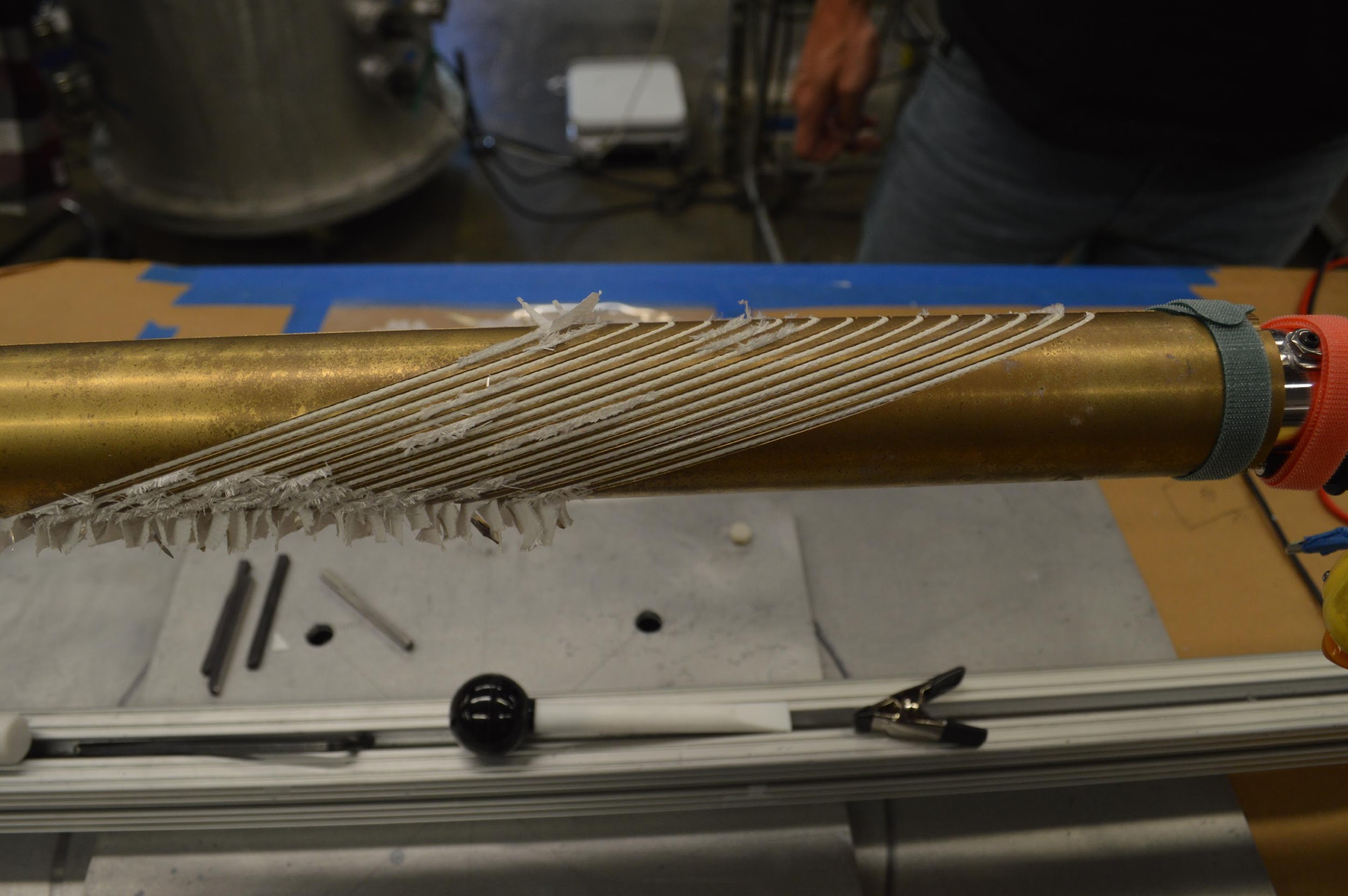 By Youngjae Kim, FSU et al.
CCT ARDAP coil BIN5E: 
Inner layer coil wound. No electrical shorts.
NEW: Use Al2O3 slurry to “repair, reinforce and lubricate” alumina fibers. (courtesy of Dr. Jun Lu, NHMFL)
‹#›
ARDAP - Enhancing Domestic Production of High Temperature Superconducting Bi2Sr2CaCu2Ox/Ag wires for High Field Magnets | BERKELEY LAB
Thank You
‹#›
ARDAP - Enhancing Domestic Production of High Temperature Superconducting Bi2Sr2CaCu2Ox/Ag wires for High Field Magnets | BERKELEY LAB